ขออนุมัติปรับปรุงหลักสูตร (ปรับปรุงเล็กน้อย) 
ระดับปริญญาตรี/ระดับบัณฑิตศึกษา 
จำนวน ....... หลักสูตร
เรื่อง ขออนุมัติปรับปรุงหลักสูตร (ปรับปรุงเล็กน้อย) 
ระดับปริญญาตรี/ระดับบัณฑิตศึกษา จำนวน .... หลักสูตร
ผู้นำเสนอ     :  (ชื่อ-นามสกุล)
	   (ระบุตำแหน่ง คณบดี/รองคณบดีฝ่ายวิชาการ/อาจารย์ผู้รับผิดชอบหลักสูตร)
ผู้รับผิดชอบ  : ระบุคณะวิชา
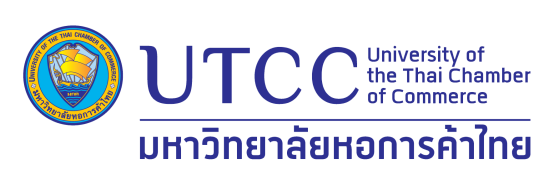 กบม/สภาวิชาการ/สภามหาวิทยาลัย
ในการประชุมครั้งที่ .............. เมื่อวันที่ ....................
มีมติเห็นชอบปรับปรุงหลักสูตร (ปรับปรุงเล็กน้อย) ระดับปริญญาตรี/ระดับบัณฑิตศึกษา จำนวน ........หลักสูตร
ตามที่คณะวิชาเสนอ
และให้นำเสนอขอความเห็นชอบต่อที่ประชุม กบม เสนอสภาวิชาการพิจารณากลั่นกรองและให้ความเห็นชอบ  ก่อนนำเสนอขออนุมัติ
ต่อสภามหาวิทยาลัยดังนี้
สรุปสาระสำคัญ
ขออนุมัติปรับปรุงหลักสูตร (ปรับปรุงเล็กน้อย) 
ระดับปริญญาตรีและระดับบัณฑิตศึกษา รวม ............. หลักสูตร
สรุปสาระสำคัญ
1.ระดับปริญญาตรี  จำนวน 1 หลักสูตร
หลักสูตร................สาขาวิชา............ หลักสูตรปรับปรุง พ.ศ. .....(ปรับปรุงเล็กน้อย)
ปรับรายวิชากลุ่มวิชาเลือก/เลือกเสรี
-ปรับชื่อกลุ่มวิชาเอกเลือก 
-ปรับชื่อวิชา
-คำอธิบายรายวิชา
-เพิ่มวิชา
สรุปสาระสำคัญ
2. ระดับบัณฑิตศึกษา จำนวน ........ หลักสูตร
(1) หลักสูตร..................... สาขาวิชา........................  หลักสูตรใหม่/หลักสูตรปรับปรุง พ.ศ. ............. (ปรับปรุงเล็กน้อย)
ระเบียบ /ประกาศ หรือมติที่เกี่ยวข้อง
การอนุมัติหลักสูตรและการปรับปรุงหลักสูตรตามหลักเกณฑ์ที่คณะกรรมการกำหนด เป็นอำนาจของสภามหาวิทยาลัย ตามมาตรา 34 (6) แห่งพระราชบัญญัติสถาบันอุดมศึกษาเอกชน          พ.ศ. 2546 และแก้ไขเพิ่มเติม (ฉบับที่ 2) พ.ศ. 2550
ประเด็นเสนอเพื่อพิจารณา
โปรดพิจารณาอนุมัติหลักสูตร (ปรับปรุงเล็กน้อย) ระดับปริญญาตรีและระดับบัณฑิตศึกษา จำนวน .... หลักสูตร ดังนี้

	1. หลักสูตร......................................	2. หลักสูตร...................................